Сетевое взаимодействие федеральных университетов при разработке и реализации образовательных программ (модели и уровни)
Чичерина Н.В.,
проректор по учебной работе и академическому развитию САФУ
имени М.В. Ломоносова, 

n.chicherina@narfu.ru
Разработано САФУ имени М.В. Ломоносова,
согласовано на рабочей группе СОП
Сетевая форма реализации образовательных программ
Сетевая форма реализации ОП
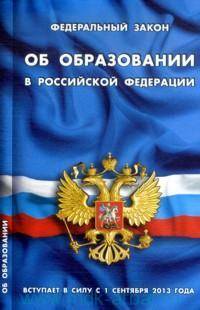 обеспечивает возможность освоения обучающимся образовательной программы с использованием ресурсов нескольких организаций, осуществляющих образовательную деятельность, в том числе иностранных, а также при необходимости с использованием ресурсов иных организаций
Федеральный закон РФ "Об образовании в Российской Федерации" № 273-ФЗ, ст. 15
Сетевая образовательная программа
создается и реализуется с использованием ресурсов нескольких образовательных организаций, в том числе иностранных (при необходимости - иных организаций), обладающих ресурсами, необходимыми для осуществления видов учебной деятельности, предусмотренных соответствующим образовательным стандартом
Положение об организации сетевых образовательных программ  в федеральных университетах
Сетевое взаимодействие федеральных университетов
Модели и механизмы
 взаимодействия
САФУ
САФУ
СОП
БФУ
СКФУ
Сетевые программы 
магистратуры
Сетевые программы 
бакалавриата
Дорожная карта сетевого взаимодействия
Дорожная карта сетевого взаимодействия
Уровни сетевого взаимодействия
Сетевое
событие 4 уровня
обязательное обучение в вузе партнере семестр/триместр
Сетевое событие 3 уровня
выбор вариативных модулей в соответствующих ФУ
Сетевое 
событие 
2 уровня
обмен модулями, сандвич-проекты, практика
ФУ 9
Сетевое событие
1 уровня:
обмен ресурсами,
ФУ 4
ФУ 1
ФУ 2
ФУ 3
Модель «горизонтальное взаимодействие»
- виртуальные лаборатории
- ФОС
- ЭУМК
ФУ 1
ФУ 2
ФУ 3
- информационные ресурсы
- тренажеры
Модель «горизонтальное взаимодействие» направлена на удовлетворение  потребностей  вузов-участников сети посредством ресурсного обмена с целью повышения качества реализации образовательной программы
Модель «партнерская сеть 1»
Обучение по базовым модулям осуществляется вузом самостоятельно. 
Формирование индивидуальной траектории обучения осуществляется путем выбора вариативных модулей вузов-участников сети. 
Согласование сетевых учебных планов необходимо в рамках базовой части, трудоемкости и компетенций сетевых вариативных модулей
ФУ 1
Б
В
ФУ 2
ФУ 3
В
- вариативные модули
- базовые модули
Б
Модель «партнерская сеть 2»
Обучение по базовым модулям осуществляется вузом самостоятельно. 
Определены сетевые вариативные модули, их трудоемкость и последовательность изучения в вузах-партнерах. 
Необходима 100% согласованность учебных планов.
ФУ 1
1
3
Б
2
ФУ 2
ФУ 3
последовательные 
совместные модули
2
В
- вариативные модули
- базовые модули
Б
Модель «ресурсный центр»
Интеграция вузов-участников сети на базе одного, обладающего наибольшим материальным и кадровым потенциалом. 
Обучение по базовым модулям, как правило,  осуществляется вузом самостоятельно. 
Обучение по вариативным модулям осуществляет вуз, являющийся ресурсным центром для данной сетевой образовательной программы. 	
Необходима 100% согласованность учебных планов.
ФУ 1
Б
ФУ 2
ФУ 3
В
- вариативные модули
- базовые модули
Б
Спасибо за внимание!
Уровни и модели сетевого взаимодействия при разработке и реализации ОП
Уровни и модели сетевого взаимодействия при разработке и реализации ОП